Figure 2 CD4 cell count by Schistosoma infection and HIV-1 status. The marked difference in CD4 cell count is ...
J Infect Dis, Volume 191, Issue 8, 15 April 2005, Pages 1311–1320, https://doi.org/10.1086/428907
The content of this slide may be subject to copyright: please see the slide notes for details.
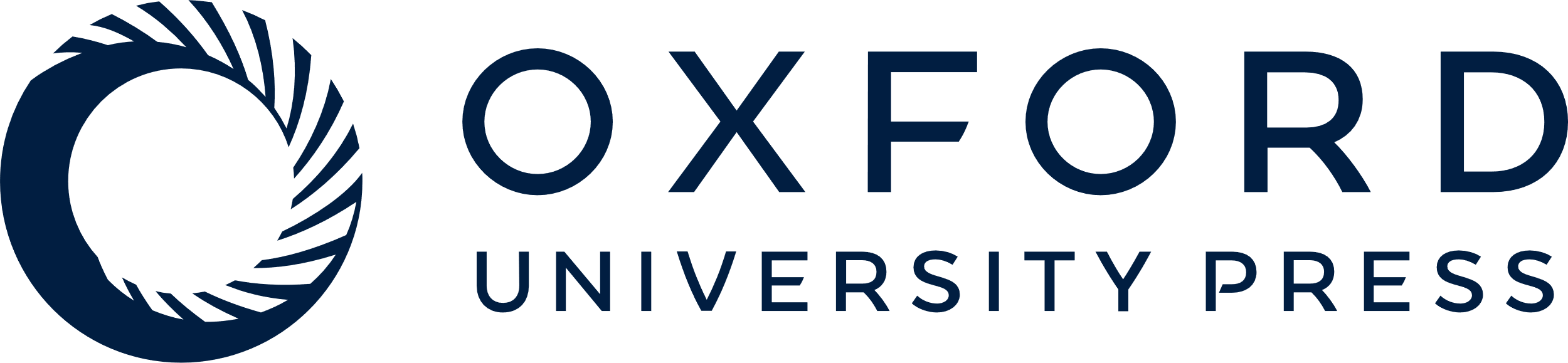 [Speaker Notes: Figure 2 CD4 cell count by Schistosoma infection and HIV-1 status. The marked difference in CD4 cell count is attributable to HIV-1 status (P < .0001). Data are presented as group means (+), medians (center lines) 25th–75th percentiles (boxes) and extremes (whiskers). HIV-1–positive participants are indicated by dark box plots


Unless provided in the caption above, the following copyright applies to the content of this slide: © 2005 by the Infectious Diseases Society of America]